Sydän- ja keuhkosiirrokkaat – Syke ryStrategia 2024–2028
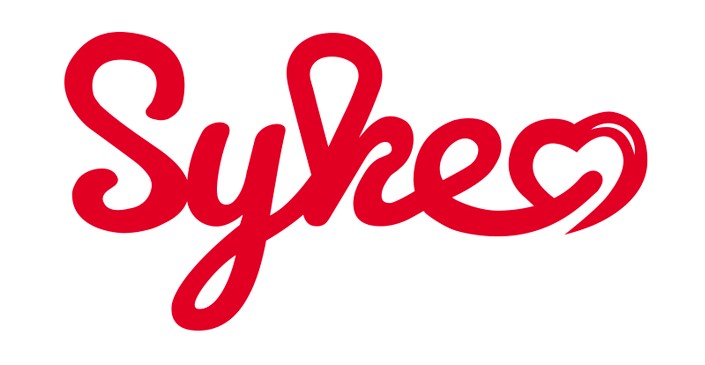 Syken visio
Elinsiirtotoiminta säilyy laadukkaana ja kehittyy edelleen Suomessa. Sekä potilaat että läheiset löytävät tarjoamamme laadukkaan vertaistuen.Syke yhdistää siirrokkaat, siirtoa odottavat, apupumpun varassa elävät sekä heidän läheisensä kukoistavaan ja vaikutusvaltaiseen Syke-yhteisöön.
[Speaker Notes: SYKEn toiminnan tarkoitus on:
toimiminen jäsenten yhdyssiteenä
edunvalvonta
elinsiirrokkaan hyvä elämä
elinsiirtotoiminnan edellytysten parataminen
elinsiirrokkaan liitännäissairauksien ehkäisytyö]
Syken missio
Syke on sydän-, keuhko- ja sydänkeuhkosiirrokkaiden, siirtoa odottavien ja sydämen apupumpun varassa elävien sekä läheisten yhdysside ja etujärjestö. Tuemme jäsenistömme hyvinvointia, parannamme elinsiirtotoiminnan edellytyksiä ja osallistumme elinsiirrokkaiden liitännäissairauksien ehkäisytyöhön.
Syken arvot
Ihmisen kunnioittaminen - Kannustava ja rohkaiseva ilmapiiri- Edistämme mahdollisuutta toimia yhdessä- Edistämme osallistumista ja osallisuutta
Yhdenvertaisuus - Yhdenvertainen osallisuus paikkakunnasta riippumatta - Yhdenvertaisuus jäsenten välillä- Yhdenvertaisuus tilanteesta, perussairaudesta, siirron ajankohdasta tai iästä riippumatta 
Edistämme osallistumista ja osallisuutta
Yhteisöllisyys - Hyväksyntä - Kuuntelu - Yksilöllinen huomiointi - Erilaisuuden ja rajojen kunnioitus 
Avoin toimintailmapiiri - Avoin tiedottaminen yhdistyksen toiminnasta
Luotettavuus- Välitämme vain tarkistettua, luotettavaksi todettua tietoa- Luottamuksellisuus yksityisasioissa- Avoimuus luo luotettavuutta
Edistämme osallistumista ja osallisuutta
Syken strategiset tavoitteet
Houkuttelemme uusia jäseniä ja vapaaehtoisia mukaan toimintaan
Huolehdimme yhteisömme ja jäsenistömme hyvinvoinnista
Näymme ja vaikutamme entistä vahvemmin
2.    VAIKUTTAVA SYKE 
Yhteistyön kehittäminen sote-toimijoiden kanssa (julkinen sektori)– vahvistamme alueellisia verkostojaelinsiirtotoiminnan edellytysten turvaamiseksi
Verkostoituminen muiden toimijoiden kanssa (kolmas sektori, yksityiset toimijat)– vältämme päällekkäistä tekemistä, hyödynnämme muiden resursseja ja osaamista
Yhteiskunnallisen vaikuttamistoiminnan kehittäminen– näymme laajasti tapahtumissa, vahvistamme päättäjäyhteistyötä
1.    VETOVOIMAINEN SYKE
Jäsenistölle merkityksellisen toiminnan kehittäminen – toimimme yhdessä, avoimesti ja jäsenistöä kuunnellen
Aluetoiminnan tukeminen – levitämme parhaita käytäntöjä, kehitämme alueiden välistä yhteistyötä
Sisäisen toimintailmapiirin kehittäminen – suunnittelemme toimintaa läpinäkyvästi ja mahdollistetaan osallistuminen
3.    HYVINVOIVA SYKE 
Jäsenistön ja heidän läheistensä hyvinvoinnin parantaminen– tavoittelemme kokonaisvaltaisesti hyvää elämänlaatua
Varhaisen tuen kehittäminen – varmistamme, että ihmiset löytävät mukaan yhteisömme toimintaan ja saavat tarvitsemaansa tukea
Vapaaehtoisten tuen kehittäminen – huolehdimme, että vapaaehtois-toimintaamme osallistuvat saavat riittävästi tukea
Uudistetaan viestintä- ja tiedotus-käytäntöjä
Varaudutaan rahoitukseen kohdistuviin muutoksiin
VIESTINNÄN KEHITTÄMINEN
Kehitämme näkyvyyttä eri viestintäkanavissa
Viestimme aktiivisesti ja kohdennetusti
Huomioimme kohderyhmien tarpeet
RAHOITUSPOHJAN LAAJENTAMINEN
Kehitämme varainhankintaa
Selvitämme uusia rahoitusvaihtoehtoja